"Полезные и вредные продукты"
Задание: 


Необходимо сформулировать для себя несколько основных правил, следуя которым можно экономить на питании абсолютно без ущерба для здоровья, а чаще всего и с пользой для него.
В рационе должны обязательно присутствовать белки (1 г на кг веса), углеводы (200-300 г), жиры (50-70 г), 20 г клетчатки
ВРЕДНЫЕ ПРОДУКТЫ, КОТОРЫЕ СЛЕДУЕТ ИСКЛЮЧИТЬ:
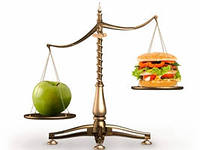 Колбасы, сосиски, сардельки, ветчина;
Копчёности;
Консервы;
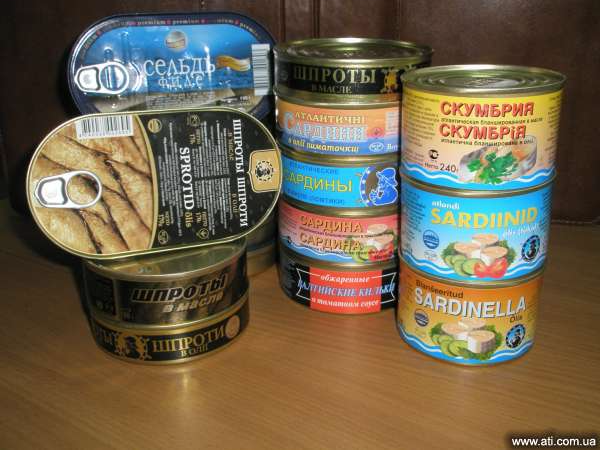 Полуфабрикаты;
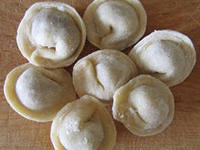 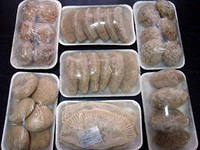 Излишки сладостей, покупные газированные напитки;
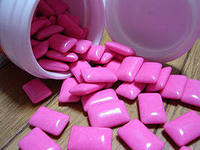 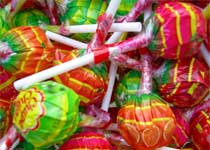 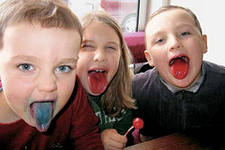 Алкоголь;
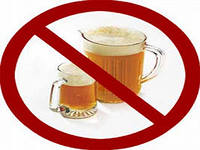 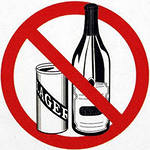 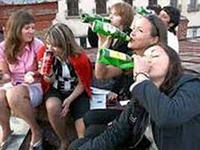 Чипсы, кириешки.
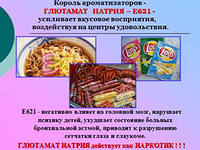 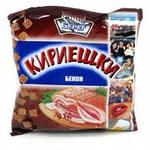 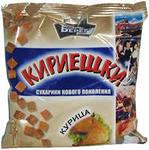